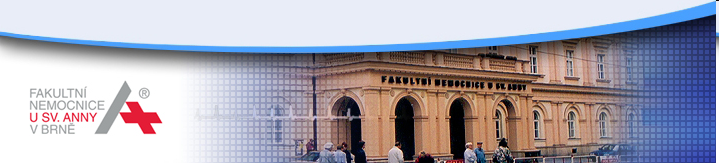 Sepsis and septic shock
Pavel Suk
Intensive Care Unit
St. Anne’s University Hospital
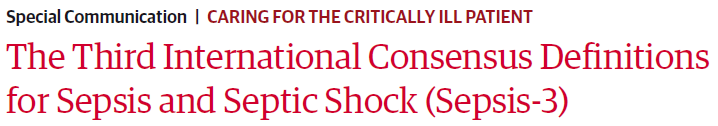 Mervyn Singer, JAMA 2016
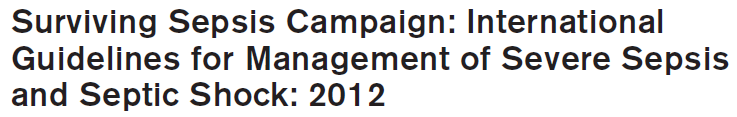 R. Phillip Dellinger, Crit Care Med 2012
Definition I.
Sepsis = life-threatening organ dysfunction caused by a dysregulated host response to infection
organ dysfunction 
SOFA ≥ 2
Quick SOFA  (qSOFA) ≥ 2
Respiratory rate > 22/min
Altered mentation (GCS < 15)
Systolic blood pressure < 100 mmHg
mortality > 10 %
SOFA = Sequential [Sepsis-Related] Organ Failure Assessment Score
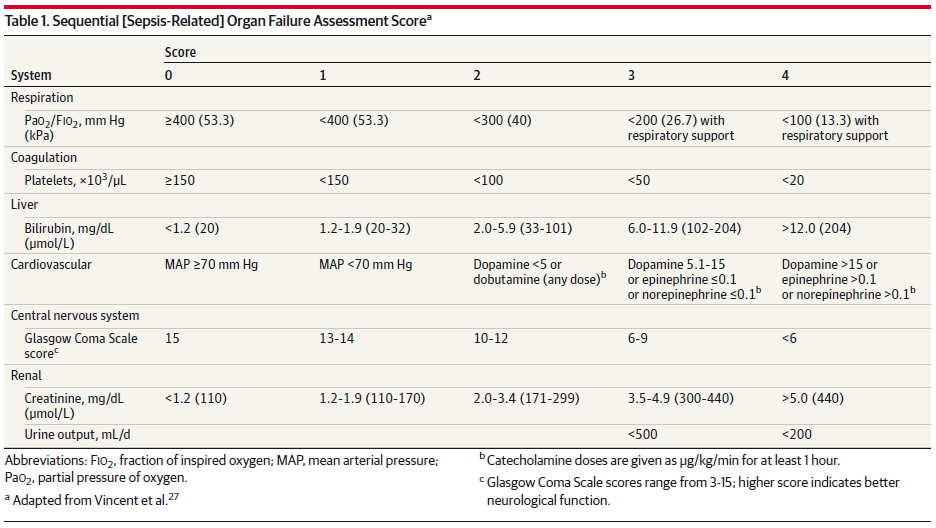 Definition II.
Septic shock
hypotension despite adequate fluid resuscitation
vasopressors to maintain MAP > 65mmHg 
serum lactate level > 2 mmol/L
mortality > 40 %
Initial Resuscitation
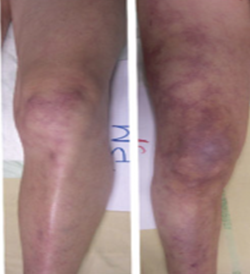 haemodynamics - signs 
tachycardia
hypotension
tissue hypoperfusion
elevated lactate (> 2 mmol/l)
low SvO2 / ScvO2
skin mottling
low urine output
altered mental status
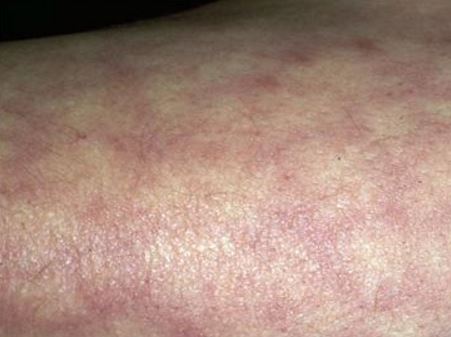 heamodynamics - monitoring
clinical signs
urine output
lactate dynamics, SvO2/ScvO2
echocardiography 
cardiac output measurement
invasive blood pressure
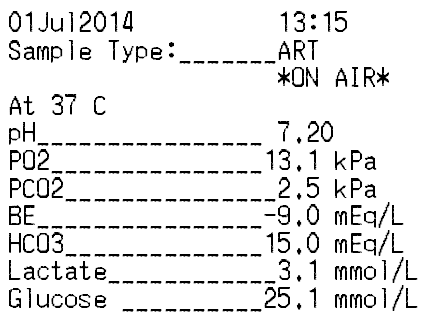 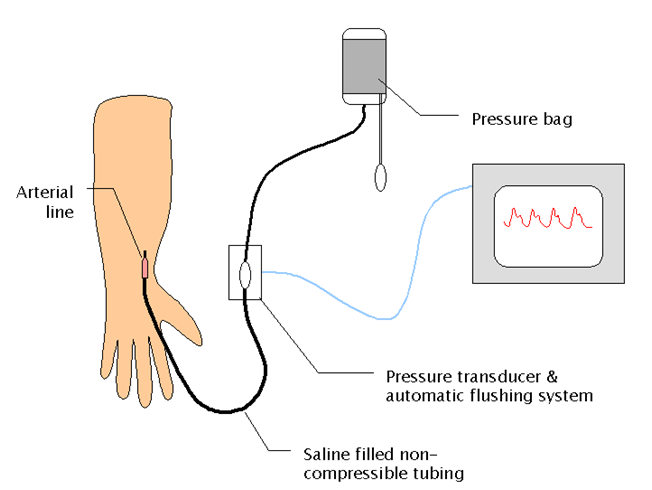 haemodynamics – therapy
correct hypovolaemia
rapid crystalloid infusion (fluid challenge)
maintain MAP > 65 mmHg
vasopressors – titrate norepinephrine
serial lactate levels / ScvO2 trend monitoring
iontropic support
transfusion trigger as ussual
Microbial diagnostics
cultures from relevant sites (urine, throat, sputum, tracheal aspirate, wounds, abscess, bile,…)
at least 2 sets of blood cultures 
	(aerobic/anaerobic)
all before administration of AB
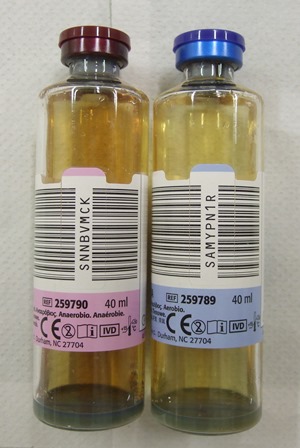 Antimicrobial therapy
intravenous antimicrobials within the 1st hour
activity against all likely pathogens (based on [likely] source of sepsis)
usually broad-spectrum antibiotics
daily reassessment (change, de-escalation)
duration of therapy typically 7 to 10 days
based on clinical course, PCT
Source control
dignostics (imaging, puncture, surgery) to diagnose and control source of sepsis (ASAP, within 12 hrs)
mini-invasive approach preferred (CT guided drainage)
if catheters are possible source → remove/exchange
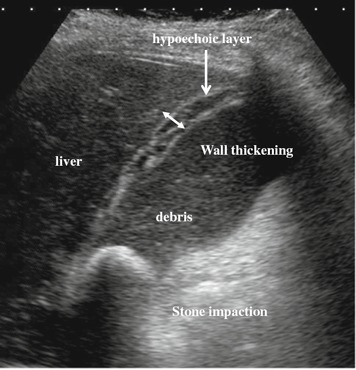 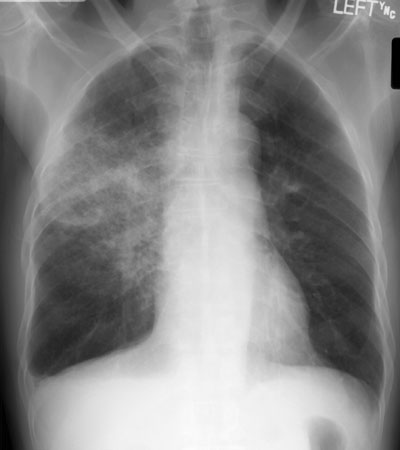 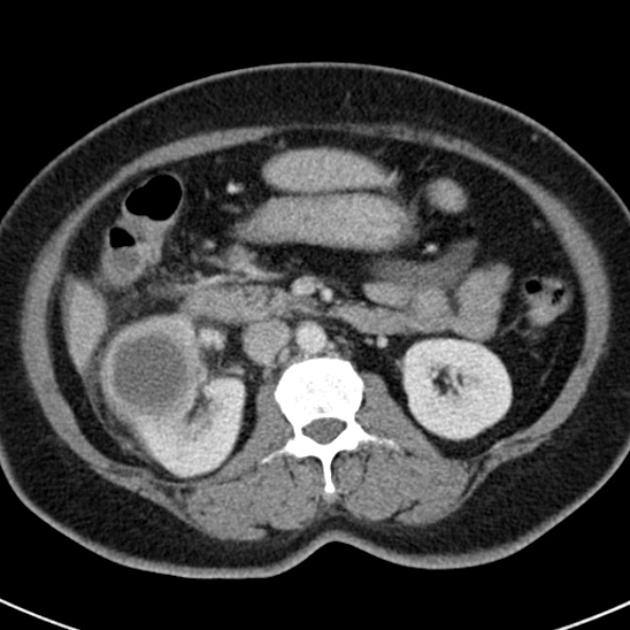